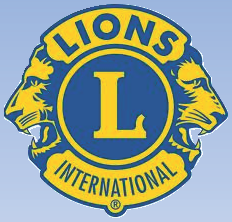 INSTRUÇÕES LEONÍSTICAS“O QUE É O LIONS?”
O QUE É O LIONS?
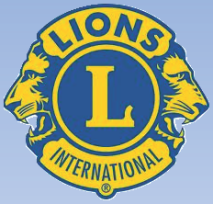 O LIONS não é uma entidade filantrópica.
O QUE É O LIONS?
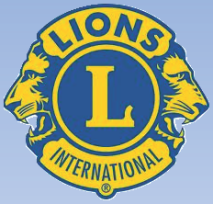 O LIONS é essencialmente um clube de Serviço.
O QUE É O LIONS?
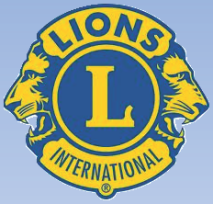 O Lions é uma filosofia de vida. Uma conduta de vida, que se inspirou num corpo de idéias, no pensamento de Melvin Jones.
O QUE É O LIONS?
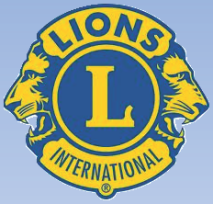 O LIONS é um clube de pessoas de bem, que se reúnem para tratar de assuntos pertinentes à organização do próprio clube ou da comunidade na qual está inserido.
O QUE É O LIONS?
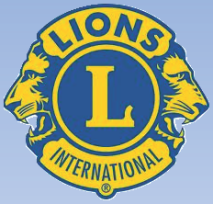 O LIONS é uma associação em torno da qual as pessoas se juntam para conviver e para resolver os problemas da vida coletiva.
O QUE É O LIONS?
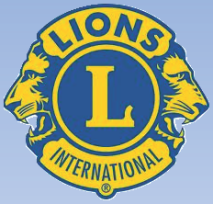 O LIONS é uma instituição que congrega pessoas para fins altruístas, dentro do espírito de companheirismo.
O QUE É O LIONS?
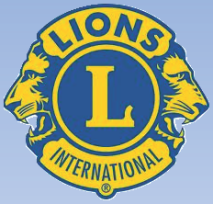 O LIONS é uma organização, capaz de abrir às pessoas outros horizontes, através de ações solidárias e planejadas, ligando-se ao semelhante não pela prática da caridade e sim do serviço.
O QUE É O LIONS?
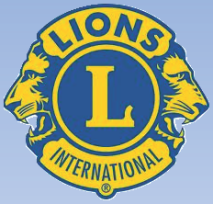 É lógico que, na ação de um Leão Cristão, o servir está ligado à virtude da caridade, que é todavia nobre, mas pertence a outra camada do querer humano.
O QUE É O LIONS?
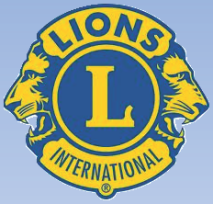 Exemplificando: Quando um Companheiro doa uma ou duas cestas básicas com seus próprios recursos financeiros, isto é filantropia.
O QUE É O LIONS?
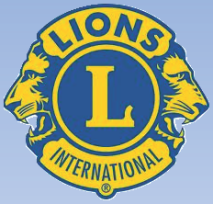 Quando o clube cria um projeto envolvendo os Companheiros ou outras entidades e doa por exemplo 50 cestas básicas, isto é serviço.
O QUE É O LIONS?
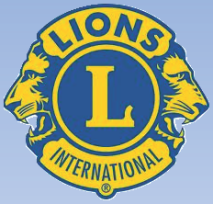 O LIONS, sempre que solicitado deve dar todo apoio às Entidades Filantrópicas através do serviço prestado pelos Leões, engajados nas diretorias dessas entidades, ou, simplesmente, trabalhando em campanhas que visem ajudá-las.
O QUE É O LIONS?
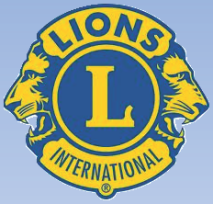 Cabe ao LIONS detectar os problemas comunitários e, na impossibilidade de resolvê-los, apresentar às autoridades competentes caminhos que possam levar a solução dos mesmos, inclusive com a colaboração individual de Leões.
O QUE É O LIONS?
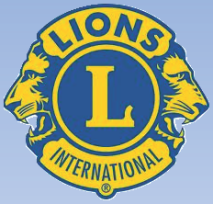 O LIONS não é estático. É dinâmico. A cada dia os Leões vão descobrindo novos mundos de serviço, novos caminhos; acrescentando valores positivos ao nosso esquema de ação, ao nosso sistema vivo de preceitos.
O QUE É O LIONS?
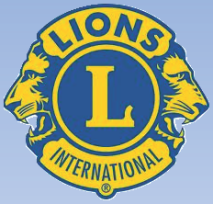 Sendo o LIONS um clube de líderes, tem a seu dispor um potencial enorme.
O QUE É O LIONS?
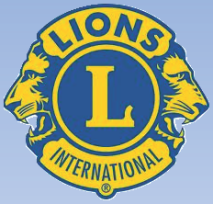 Assim entendo o LIONS, fruto da sabedoria de Melvin Jones.
O QUE É O LIONS?
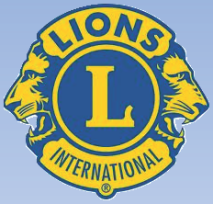 Escrito pelo editor do site Instruções Leonísticas, CL Paulo Fernando Silvestre do LC São Paulo – Ipiranga – Distrito LC2, e adaptado pelo CL Marco Antônio Fontana do LC Colatina Centro – DLC11.